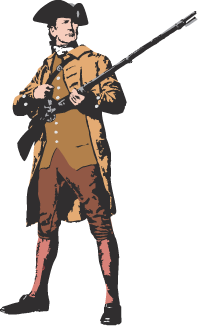 The Road
to Revolution:
(1770-1776)
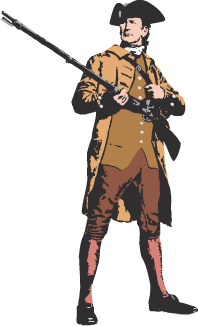 Was the
American Revolution
Inevitable??
Tar and Feathering
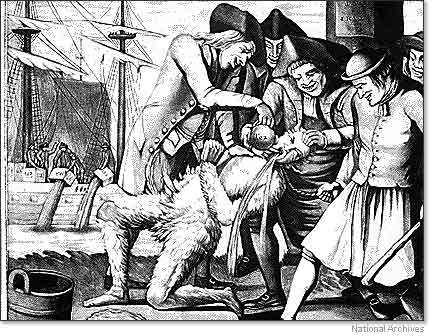 Tarring and feathering from John Adams miniseries     
2 problems historically with this scene
The Boston Massacre (March 5,1770)
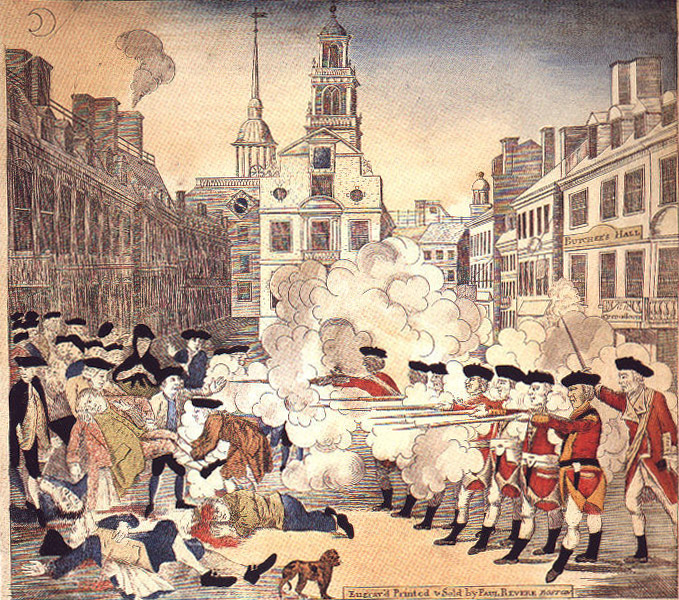 Picture Analysis
1. Who produced this image?
2. Is it accurate?
3. Purpose?
John Adams defends the British
http://youtu.be/_rTrUL7ns2E
The Gaspee Incident (1772)
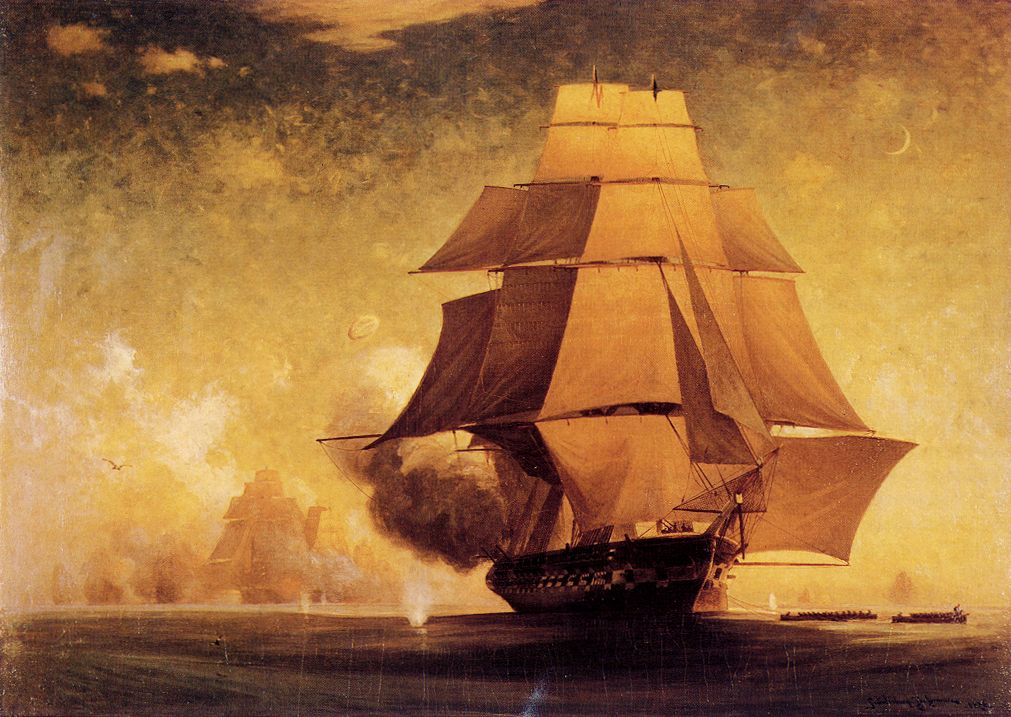 Providence, RI coast
Committees of Correspondence
Purpose  warn neighboring colonies           about incidents with Br.         broaden the resistance           movement.
Tea Act (1773)
British East India Co.:
Monopoly on Br. tea imports.
Many members of Parl. held shares.
Permitted the Co. to sell tea directly to cols. without col. middlemen (cheaper tea!)
North expected the cols. to eagerly choose the cheaper tea.
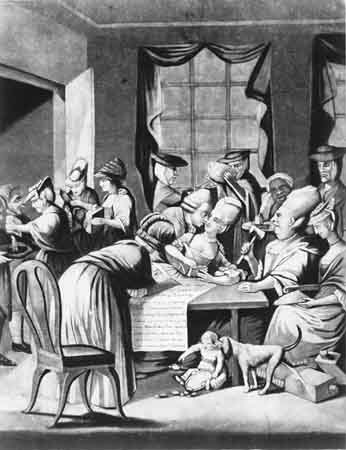 Boston Tea Party (1773)
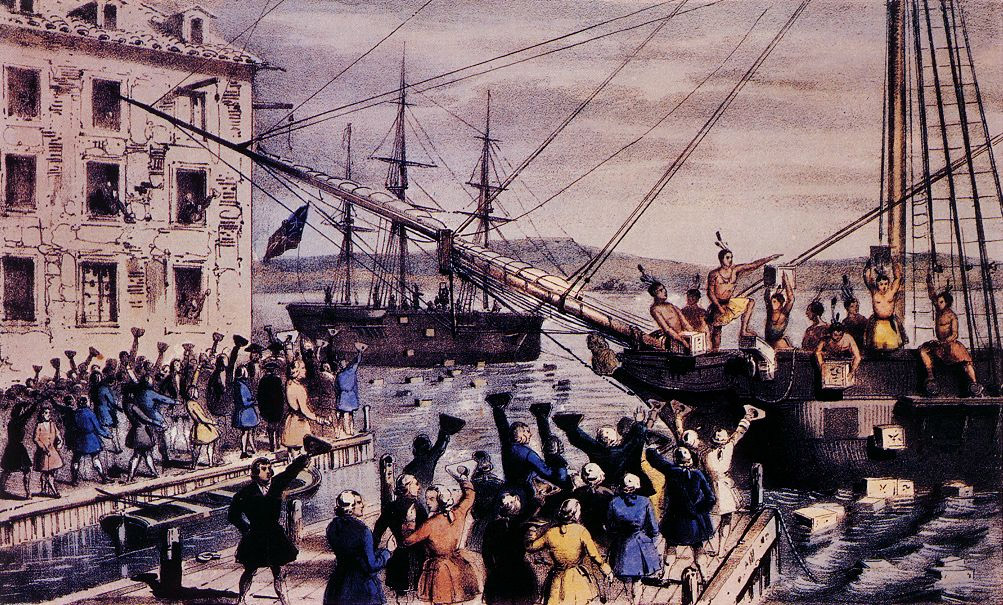 The Coercive or IntolerableActs (1774)
1.  Port Bill
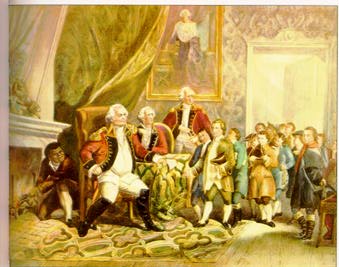 2.  Government Act
3.  New Quartering    Act
Lord North
4.  Administration of     Justice Act
The Quebec Act (1774)
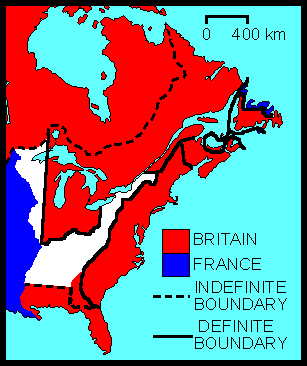 First Continental Congress (begins in Sept. 1774)
55 delegates from 12 colonies
Agenda  How to respond to the Coercive Acts & the Quebec Act?
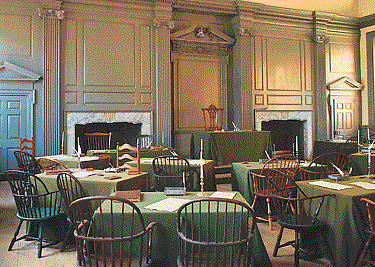 1 vote per colony represented.
http://youtu.be/GckRP2xRKNw
The British Are Coming . . .
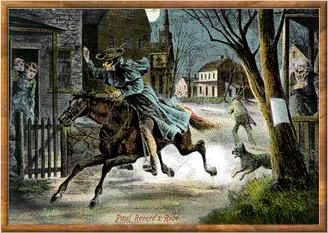 Paul Revere & William Dawes make their midnight ride to warn the Minutemen of approaching British soldiers.(April 1775)
The Shot Heard ’Round the World!
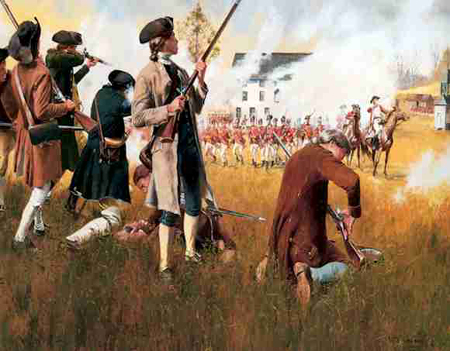 Lexington & Concord – April 18,1775
Aftermath of Lexington and Concord from John Adams
http://youtu.be/0lj6mIDzx9M
The Second Continental Congress(1775)
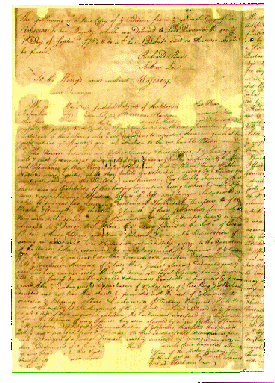 Olive Branch Petition
Colonies were divided…..notice the geographical
 divisions
http://youtu.be/wINSdGHdfkw
King George Responds to the Olive Branch Petition
http://youtu.be/5JTxVHQAp8w
Was the
American Revolution
Inevitable??
Thomas Paine:  Common Sense
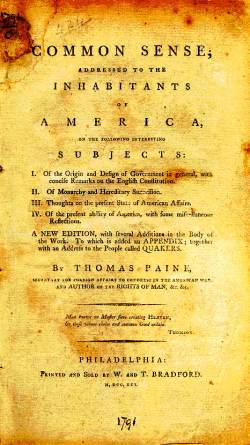 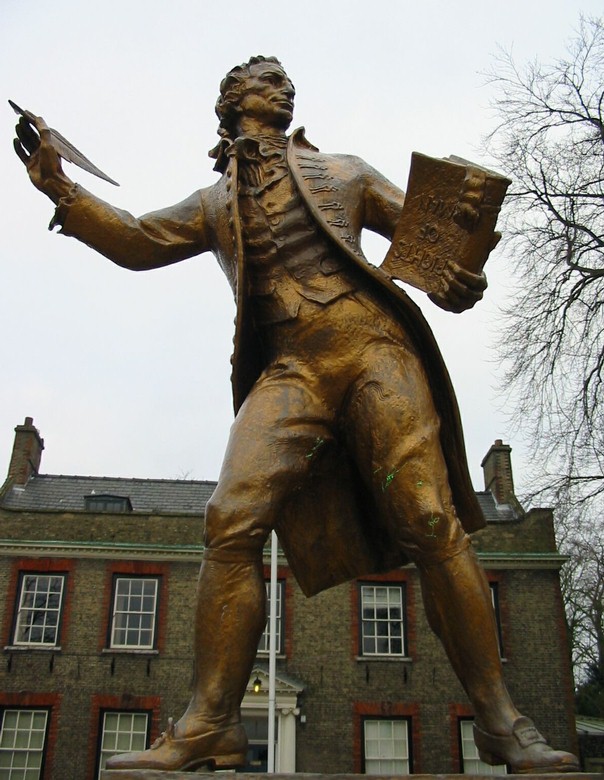 Declaration of Independence  (1776)
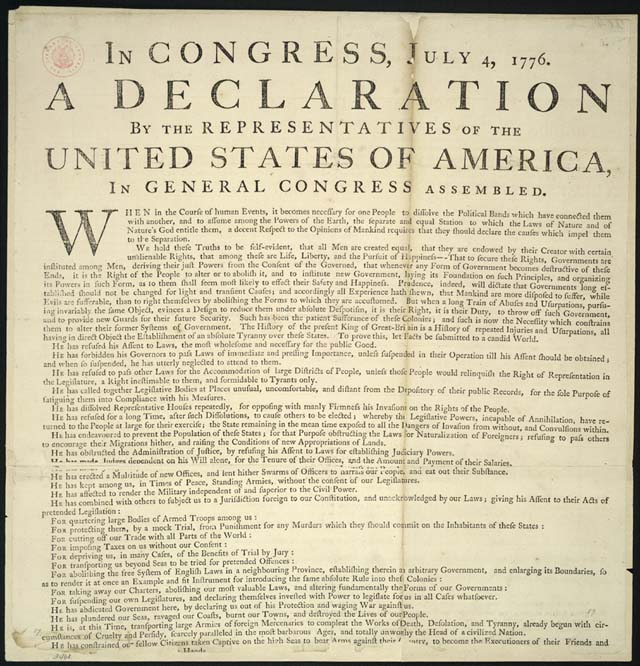 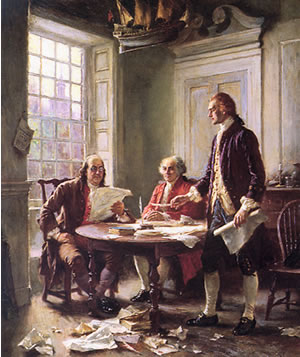 John Adams meets with Thomas Jefferson
http://youtu.be/13jLQ_-3c8o
Declaration of Independence
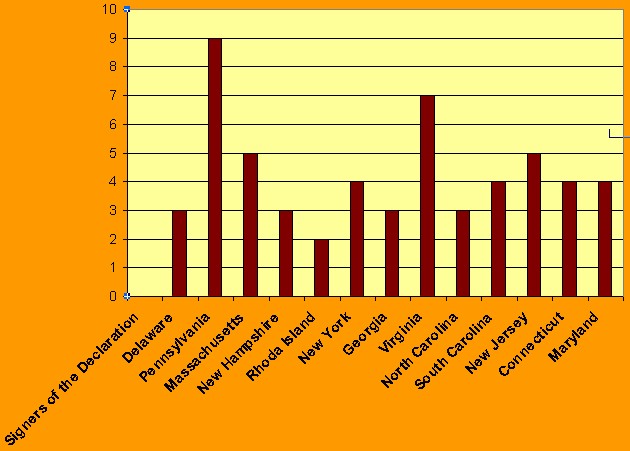 Independence Hall
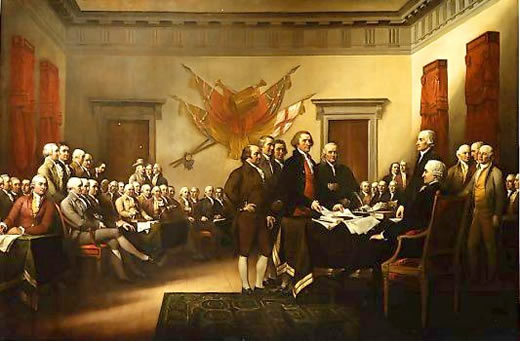 New National Symbols
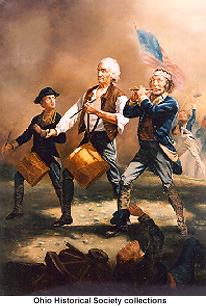 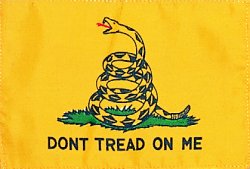 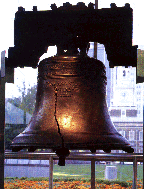